FIGURE 1: Probabilities (in %) of dying (before receiving a transplant) before time t, receiving a transplant (Tx) ...
Nephrol Dial Transplant, Volume 28, Issue 11, November 2013, Pages 2670–2677, https://doi.org/10.1093/ndt/gft355
The content of this slide may be subject to copyright: please see the slide notes for details.
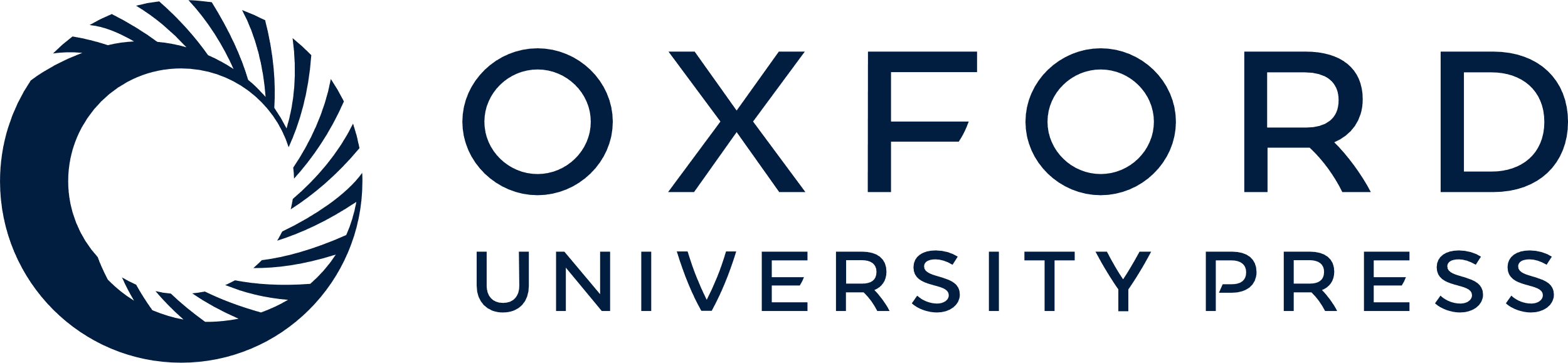 [Speaker Notes: FIGURE 1: Probabilities (in %) of dying (before receiving a transplant) before time t, receiving a transplant (Tx) before time t and being alive and not having received a transplant until time t at t= 1, 2 and 5 years from Day 91 after the start of dialysis using the Kaplan–Meier (KM) and CICR method.


Unless provided in the caption above, the following copyright applies to the content of this slide: © The Author 2013. Published by Oxford University Press on behalf of ERA-EDTA. All rights reserved.]